第十四章  第1节    热机
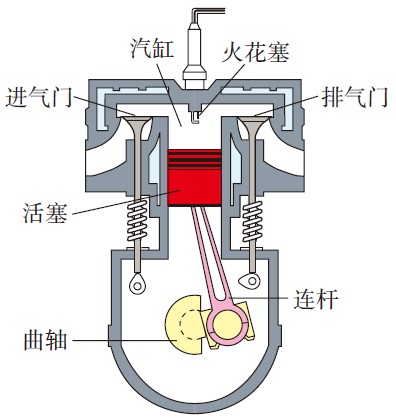 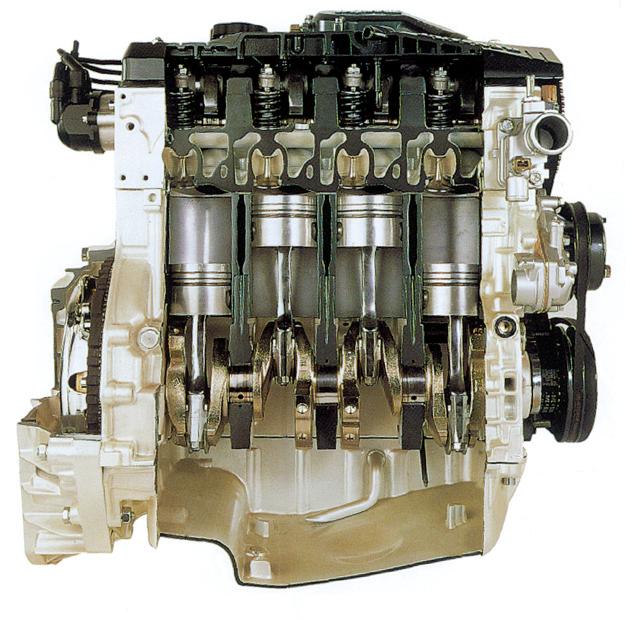 一、热机
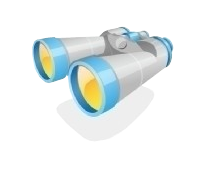 1．热机
——利用内能做功的机械
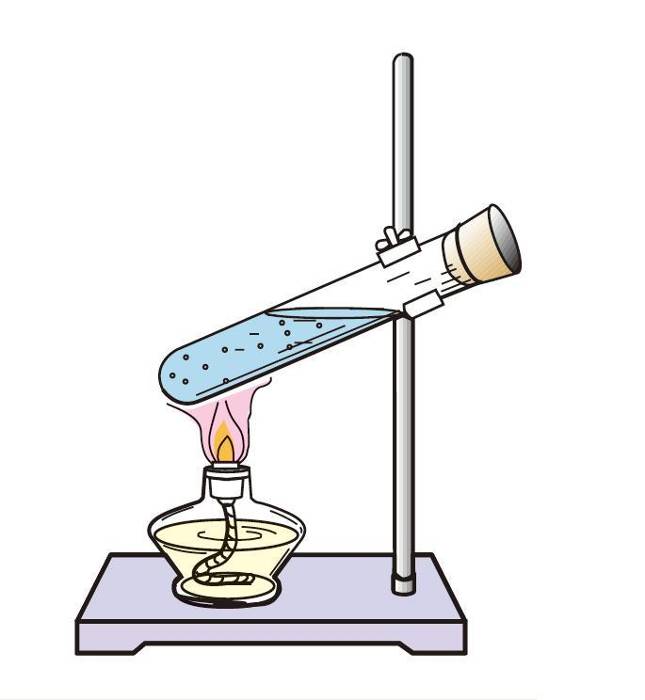 讨论这个实验中能量转化的情况。
燃料燃烧时化学能转化为内能，传给水和水蒸气；水蒸气把塞子冲出去，内能转化为塞子的动能。
热机
将内能转化为机械能的机器
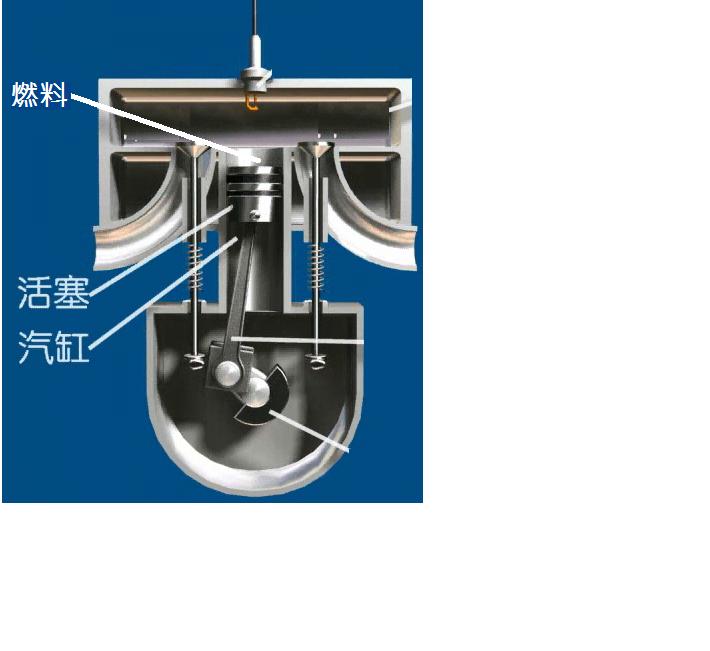 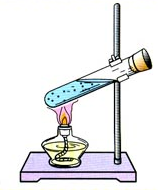 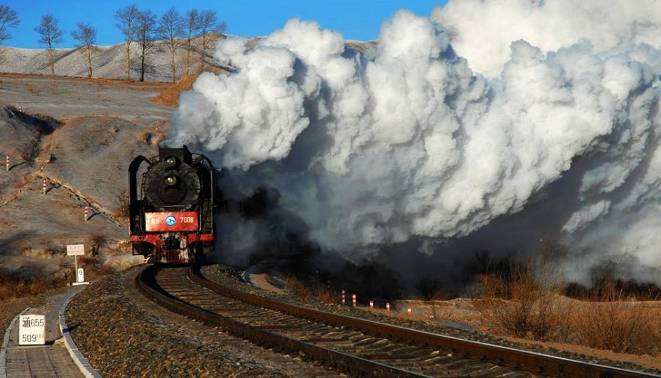 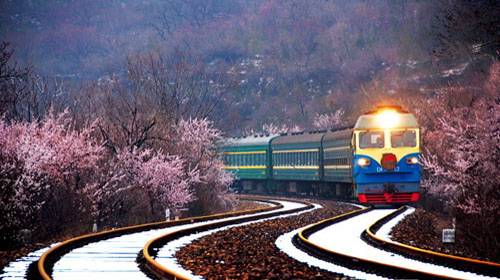 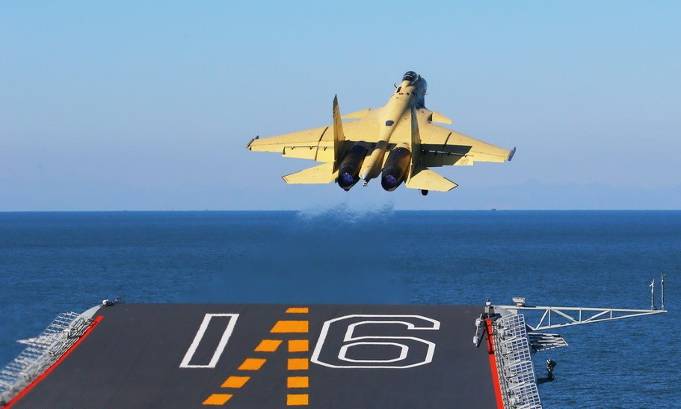 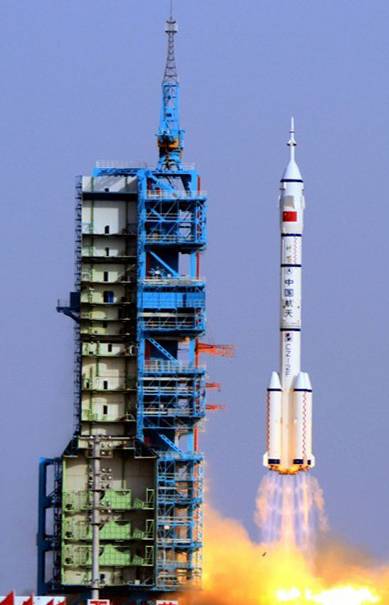 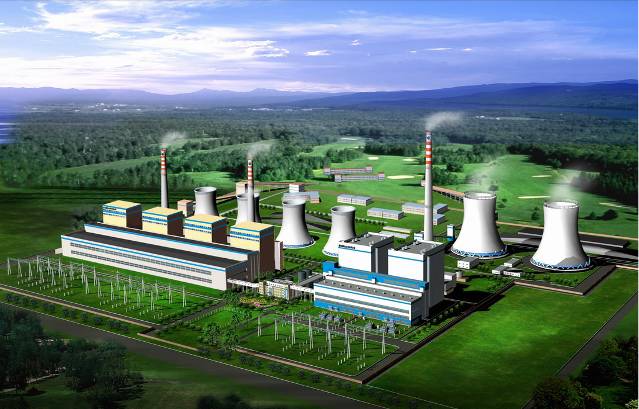 蒸汽机车
蒸汽机车
火电站的汽轮机
喷气发动机
火箭发动机
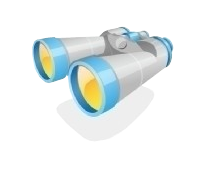 2．热机的种类
利用内能做功的机器有很多，例如蒸汽机、内燃机、汽轮机、喷气发动机等。
热机：把燃料燃烧时释放的内能转变为机 械能的装置。
燃料直接在发动机气缸内燃烧产生动力的热机。
内燃机：
常见的内燃机：  汽油机       柴油机
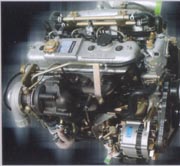 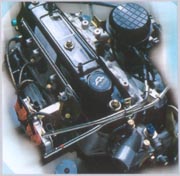 汽油机的构造
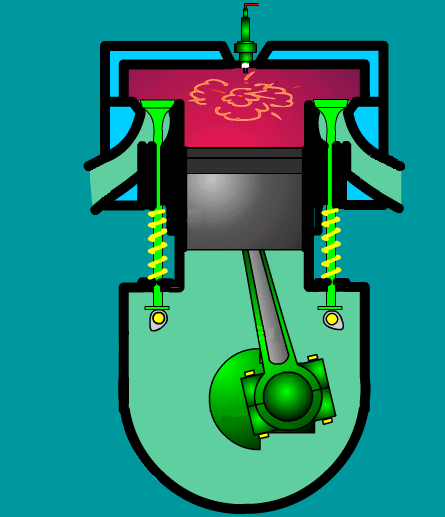 火花塞
气缸
进气门
排气门
活塞
连杆
曲轴
汽油机工作原理
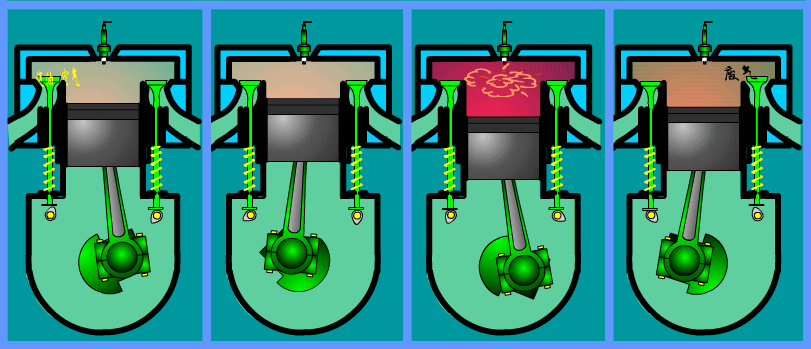 吸气冲程
压缩冲程
做功冲程
排气冲程
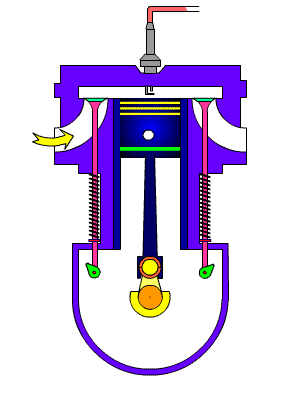 进气门打开，排气门关闭，活塞由上端向下运动，汽油和空气组成的燃料混合物从进气门吸入气缸。
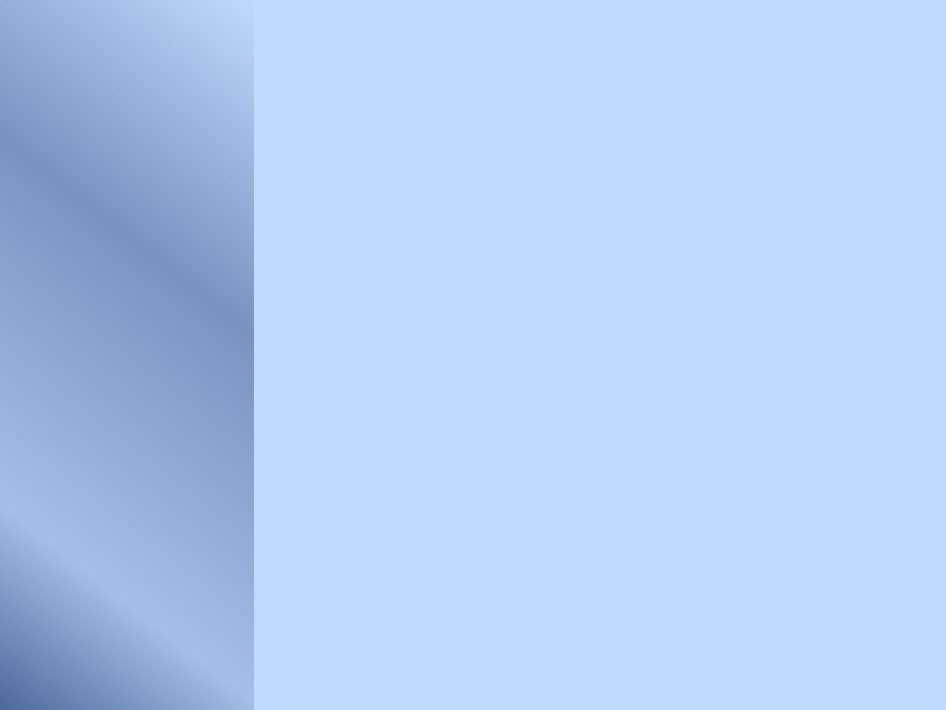 吸气冲程
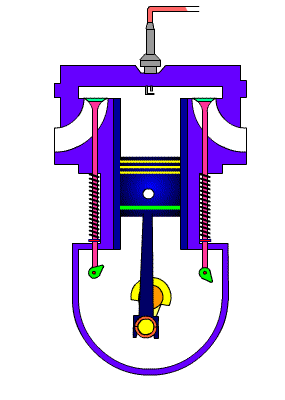 压缩冲程
进气门和排气门都关闭，活塞向上运动，燃料混合物被压缩，压强增大，温度升高。
在压缩冲程未尾，火花塞产生电火花，使燃料猛烈燃烧，产生高温高压的燃气。高温高压燃气推动活塞向下运动，并通过连杆带动曲轴转动。
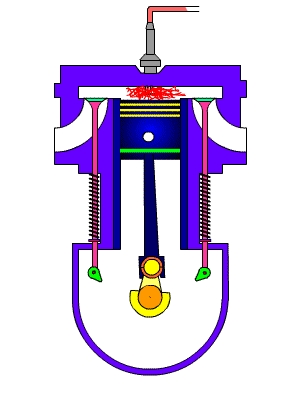 做功冲程
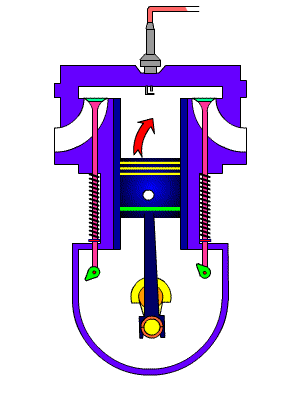 排气冲程
进气门关闭，排气门打开，活塞向上运动，把废气排出气缸。
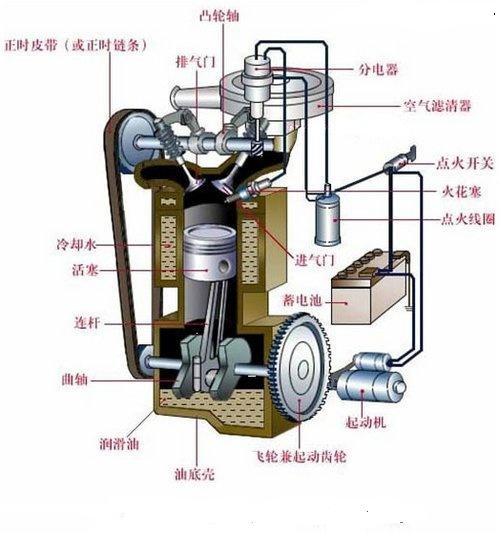 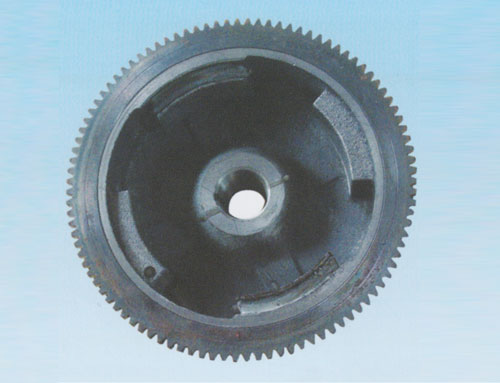 飞轮
电动机
工作原理小结
A.吸气冲程：吸进                  。
B.压缩冲程：燃料混合气体被压缩，温度升高、压强增大。〔此冲程能量转化              〕
C.做功冲程：⑴点火方式：点燃式
    原理：混合气体猛烈燃烧，产生高温高压的燃气，燃气推动活塞对外做功。 〔此冲程能量转化                  〕
D.排气冲程：排出废气，为下一个工作循环做准备。
汽油与空气的混合物
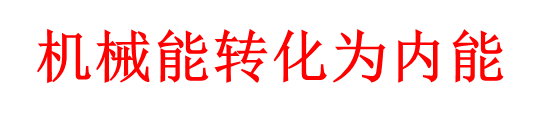 内能转化为机械能
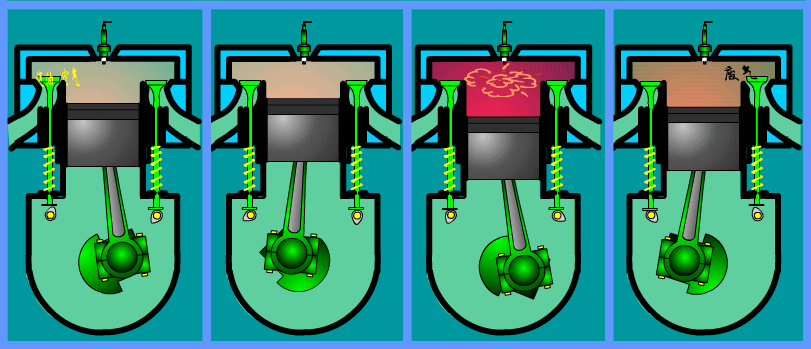 其它小结
⑴在四个冲程中，只有做功冲程对外做功，其   它三个冲程称为辅助冲程，要靠飞轮的惯性来完成，所以汽油机在开始工作时要靠外力带动。
⑵把四个冲程称为一个工作循环。
⑶一个工作循环活塞往复两次，曲轴转动两转，对外做一次功，飞轮转动两圈。
柴油机的构造
喷油嘴
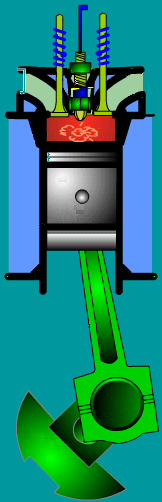 排气门
进气门
气缸
活塞
连杆
曲轴
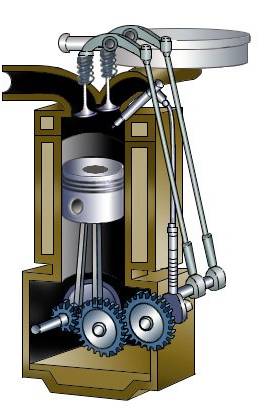 喷油嘴
一、柴油机
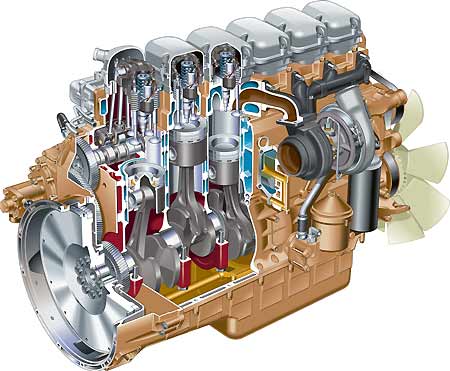 柴油机结构和汽油机相似，它们的主要区别是：柴油机通过压缩空气直接点燃柴油。柴油机的汽缸顶部没有火花塞，而有一个喷油嘴。吸入物质也只有空气，在压缩冲程结束时，压缩空气的温度已经超过柴油的燃点，此时从喷油嘴喷出的雾状柴油遇到热空气就立刻燃烧起来。
吸气冲程
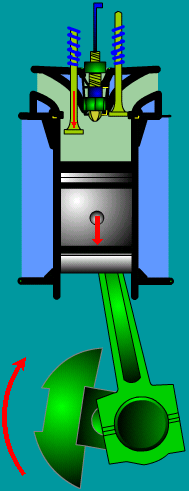 空气
进气门打开，排气门关闭。活塞由上端向下端运动，将空气吸进气缸。
压缩冲程
进气门和排气门都关闭，活塞向上运动，活塞把空气压缩得很小，空气的压强更大，温度更高。在压缩冲程末，缸内空气温度已超过柴油的着火点。
      机械能转化为内能。
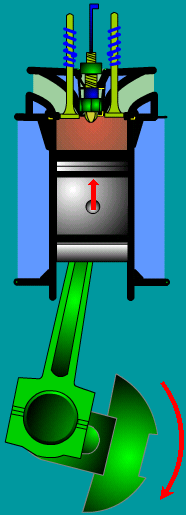 做功冲程
在压缩冲程末，从喷油嘴喷出的雾状柴油遇到热空气立即猛烈燃烧，产生高温高压的燃气，推动活塞向下运动，并通过连杆带动曲轴转动。
    内能转化为机械能。
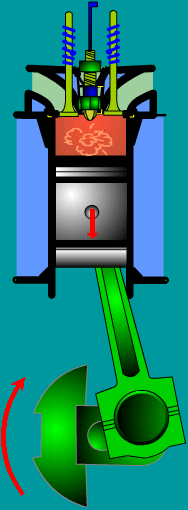 排气冲程
燃烧后的废气
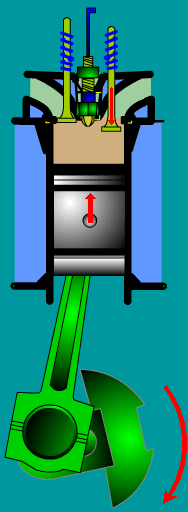 进气门关闭，排气门打开，活塞向上运动，把废气排出气缸。
汽油机和柴油机的优缺点
汽油机转速高，结构简单，质量轻，造价低
廉，运转平稳，使用维修方便。汽油机在汽车上，特别是小型汽车上大量使用，至今不衰。
柴油机比较笨重，主要用于载重汽车、拖拉机、火车轮船上。
柴油发动机与汽油发动机相比热效率高30%，因而从节约能源、降低燃料成本角度上讲，柴油
发动机轿车的推广使用具有重大意义。
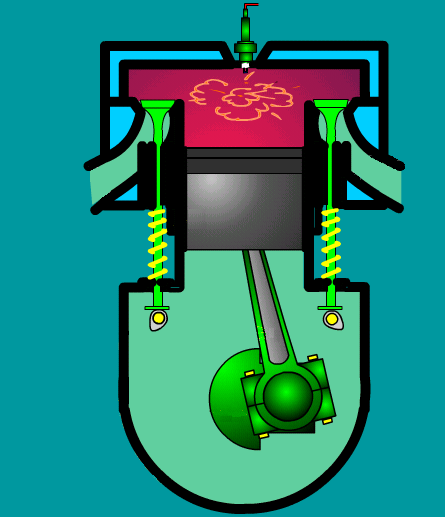 火花塞
气缸
进气门
排气门
活塞
连杆
曲轴
柴油机汽油机的区别与联系
喷油嘴
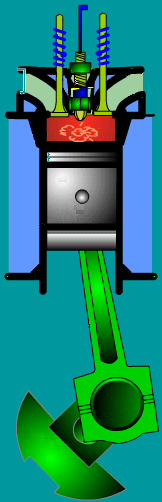 排气门
进气门
气缸
活塞
连杆
曲轴
在压缩冲程末尾，火花塞产生电火花，使燃料猛烈燃烧，产生高温高压的燃气，推动活塞向下运动，并通过连杆带动曲轴转动。
点火方式：
压燃式
点火方式：
引燃式
在压缩冲程末，从喷油嘴喷出的雾状柴油遇到热空气立即猛烈燃烧，产生高温高压的燃气，推动活塞向下运动，并通过连杆带动曲轴转动。
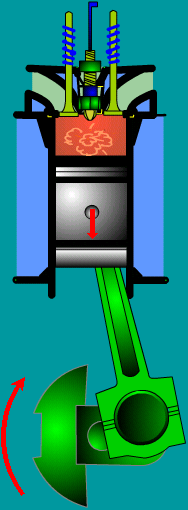 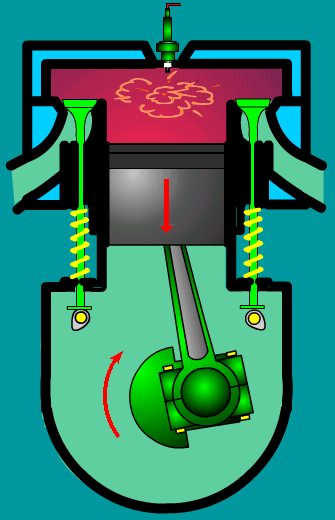 汽油机
柴油机
柴油机汽油机的相同点
1．基本构造和主要部件的作用相似。
2 ．每个工件循环都经历四个冲程：吸气冲程、压缩冲程、做功冲程、排气冲程。
3 ．四个冲程中，只有做功冲程对外做功，其余三个冲程靠飞轮惯性完成。
4 ．一个工作冲程中，活塞往复两次，飞轮转动两周，做功一次。
柴油机汽油机的不同点
1．构造不同：汽油机气缸顶有火花塞，而柴油机气缸顶部有喷油嘴。
2 ．燃料不同：汽油机的燃料是汽油，而柴油机的燃料是柴油。
3 ．吸气不同：汽油机吸进汽油和空气的混合气体，柴油机只吸进空气。
4 ．点火不同：汽油机属点燃式点火，柴油机属压燃式点火。